Fig. 6 2D-gels to illustrate ventricular myosin light chain 2 (MLC-2) composition in donor (A) and failing (B) ...
Cardiovasc Res, Volume 57, Issue 1, January 2003, Pages 37–47, https://doi.org/10.1016/S0008-6363(02)00606-5
The content of this slide may be subject to copyright: please see the slide notes for details.
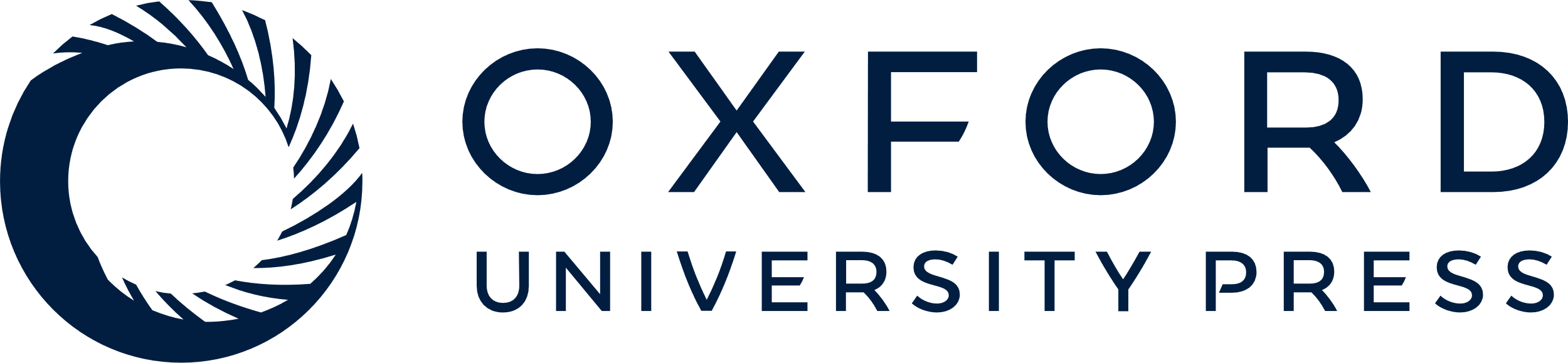 [Speaker Notes: Fig. 6 2D-gels to illustrate ventricular myosin light chain 2 (MLC-2) composition in donor (A) and failing (B) ventricular tissue. MLC-2 was less phosphorylated in the failing heart. IEF, isoelectric focussing; TnT and TnTP, unphosphorylated and monophosphorylated troponin T; MLC-1, ventricular light chain 1; MLC-2, ventricular light chain 2 composed of two isoforms (MLC-2 and MLC-2*), which are both partly phosphorylated (MLC-2P and MLC-2*P, respectively). (C) A negative correlation was present between Ca2+-sensitivity of the contractile apparatus (pCa50) and percentage MLC-2 phosphorylation: pCa50=(5.44±0.07)−(0.005±0.002)·% phosphorylated MLC-2 (R = −0.53, P<0.05). ICM, DCM and UCM represent ischaemic, dilated and unknown cardiomyopathy, respectively.


Unless provided in the caption above, the following copyright applies to the content of this slide: Copyright © 2003, European Society of Cardiology]